SAFETY - CNC AND MANUALLY OPERATED MACHINES
www.technologystudent.com © 2020  V.Ryan © 2020
WORLD ASSOCIATION OF TECHNOLOGY TEACHERS	https://www.facebook.com/groups/254963448192823/
https://technologystudent.com/cam/cncman3.htm https://technologystudent.com/equip1/cenlath1.html
USEFUL LINKS:
1. Two types of machine are shown below, a CNC router and a manually operated centre lathe. Briefly, list aspects of safety, that must be understood and followed, before operating either machine.  8 marks
TYPICAL CNC MACHINE
The machine below is a CNC router.
Most aspects of its operation are controlled by a computer. It is normally used to shape woods and plastics.
MANUALLY OPERATED MACHINE
The machine below is a manually operated centre lathe. This is normally used to shape metals, such as mild steel.
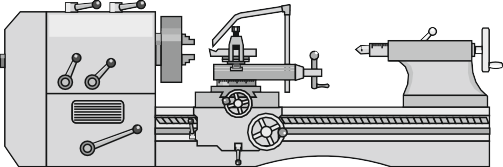 By V.Ryan
Boxford A3 HSR2
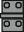 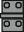 3D HIGH - SPEED ROUTER
Z+
Z-

X-
Y-
+
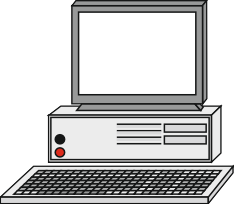 I/O
Z
-
Y+ X+
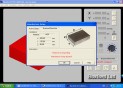 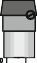 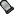 %
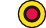 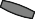 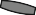 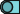 By V.Ryan
BOXFORD
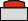 COMPUTER NUMERICAL CONTROL - MACHINE
MANUALLY OPERATED CENTRE LATHE
SAFETY - CNC AND MANUALLY OPERATED MACHINES
www.technologystudent.com © 2020  V.Ryan © 2020
WORLD ASSOCIATION OF TECHNOLOGY TEACHERS	https://www.facebook.com/groups/254963448192823/
https://technologystudent.com/cam/cncman3.htm https://technologystudent.com/equip1/cenlath1.html
USEFUL LINKS:
2. Do you think that there is still a place in a workshop for both computer controlled machines and manually operated machines? Explain your answer.	4 marks